Районная инновационная площадка
(Отчет о ходе и промежуточных результатах работы)
  ТЕМА: «Ларец народной мудрости-                устное народное творчество                  как средство развития речи                 детей дошкольного возраста         в условиях реализации ФГОС ДО». 
                   Руководитель: Волохина Марина Андреевна, воспитатель           МКОУ Новокулындинская СОШ (дошкольная группа)
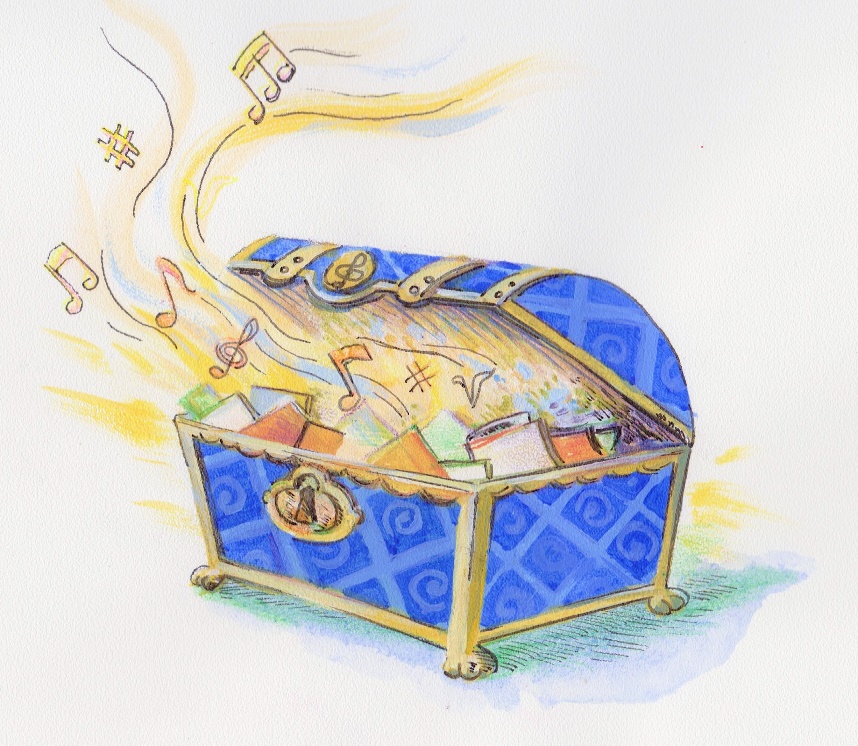 ЦЕЛЬ:
Повышение уровня речевого развития детей дошкольного возраста средствами фольклора через сотворчество родителей и ОУ.
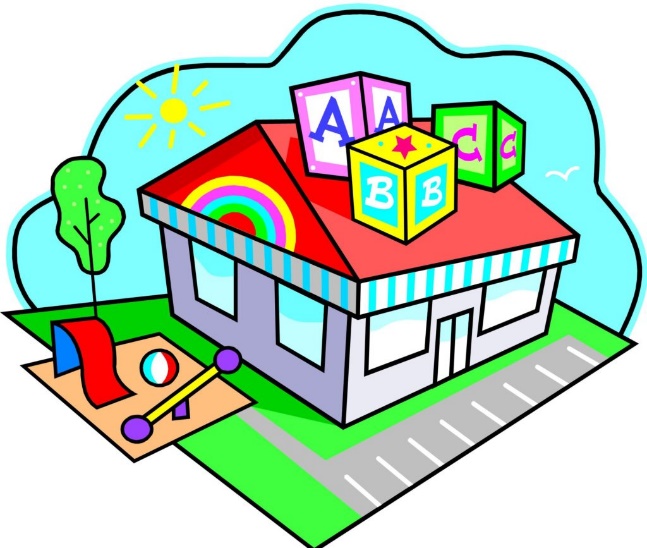 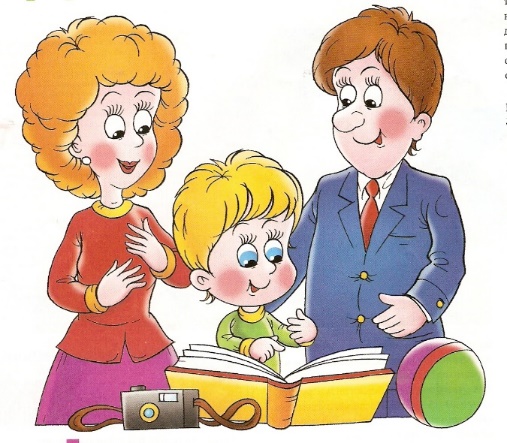 РЕЧЕВОЕ РАЗВИТИЕ ДОШКОЛЬНИКОВ
РОДИТЕЛИ
ОУ
ЗАДАЧИ:
1. Показать красоту русского языка через устное народное творчество, сформировать у детей интерес к детскому фольклору, обогатить словарный запас детей.
2.Создавать условия, способствующие развитию активной речи. Развивать родную речь с использованием малых форм фольклора не только в непосредственной образовательной деятельности, но и в других режимных моментах.
3.Совершенствовать предметно – развивающую среду, способствующую развитию интереса к устному народному творчеству.
4.Обеспечить преемственность в речевом развитии детей дошкольного  и младшего школьного возраста.
5.Вовлечь родителей в единое пространство «Семья – ОУ». Приобщать родителей к активному совместному участию  в  подготовке и проведению традиционных народных праздников. 
6.Расширить знания родителей по использованию фольклорных произведений в развитии речи.
Работа в образовательном пространстве
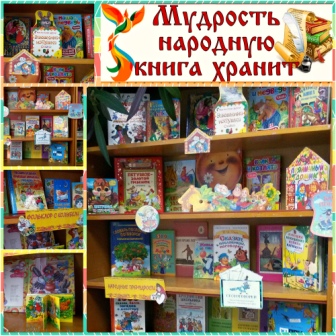 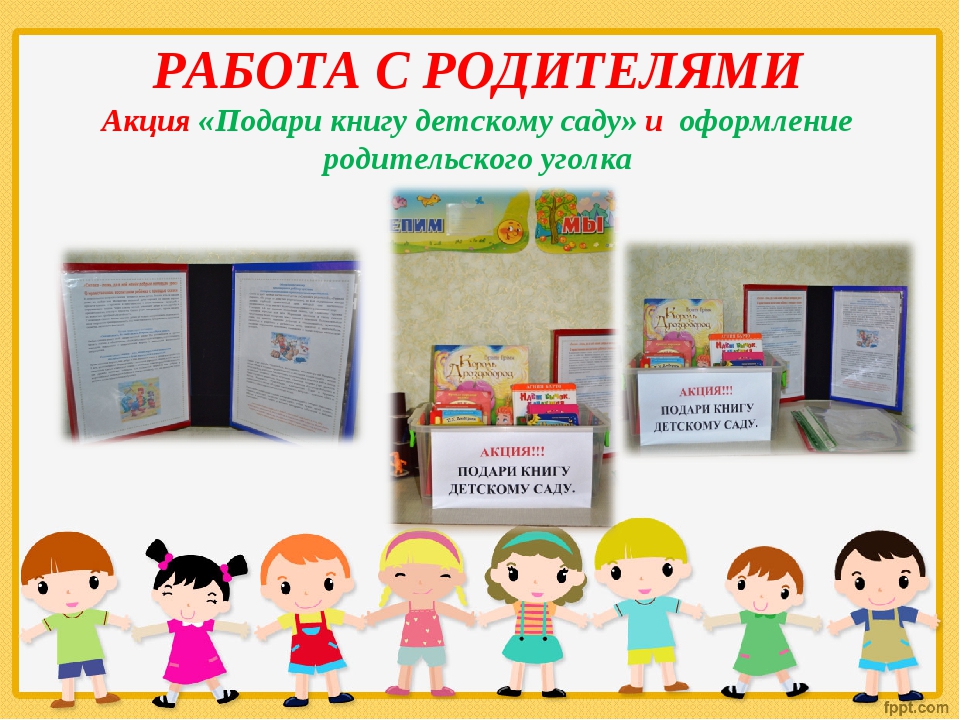 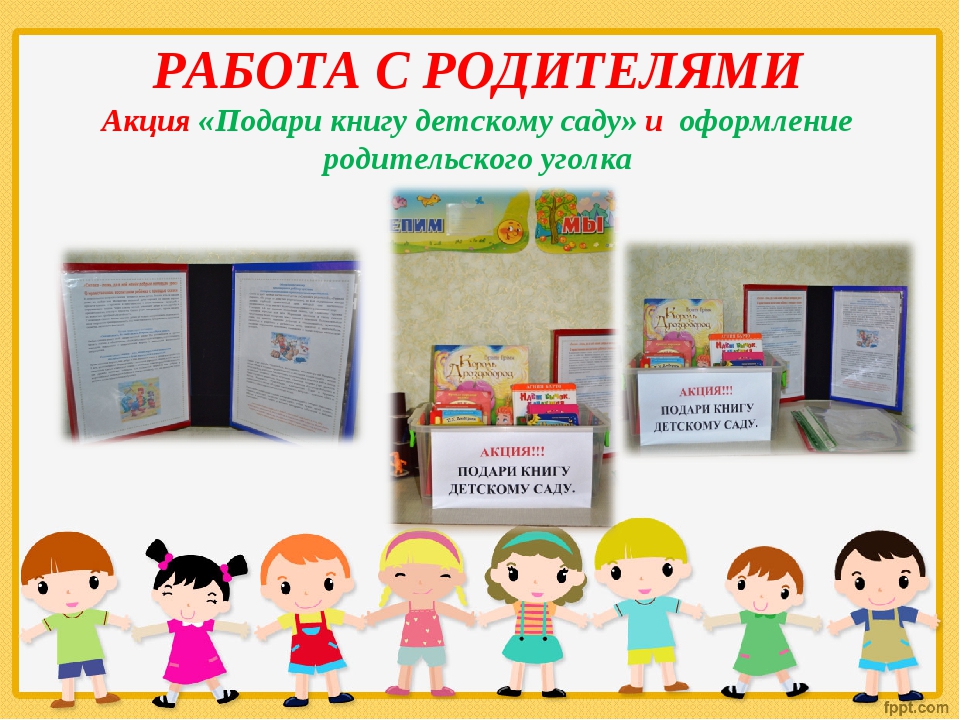 Выставка книг с различными
 жанрами фольклора.
Акция «Подари книгу детскому саду»
Работа в образовательном пространстве
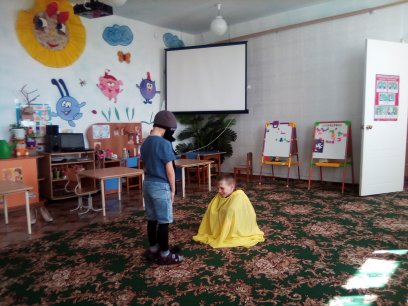 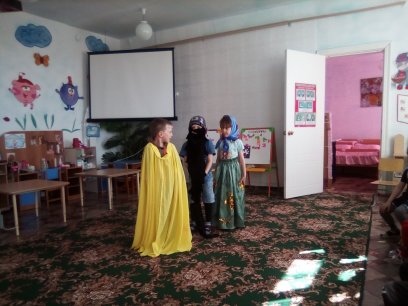 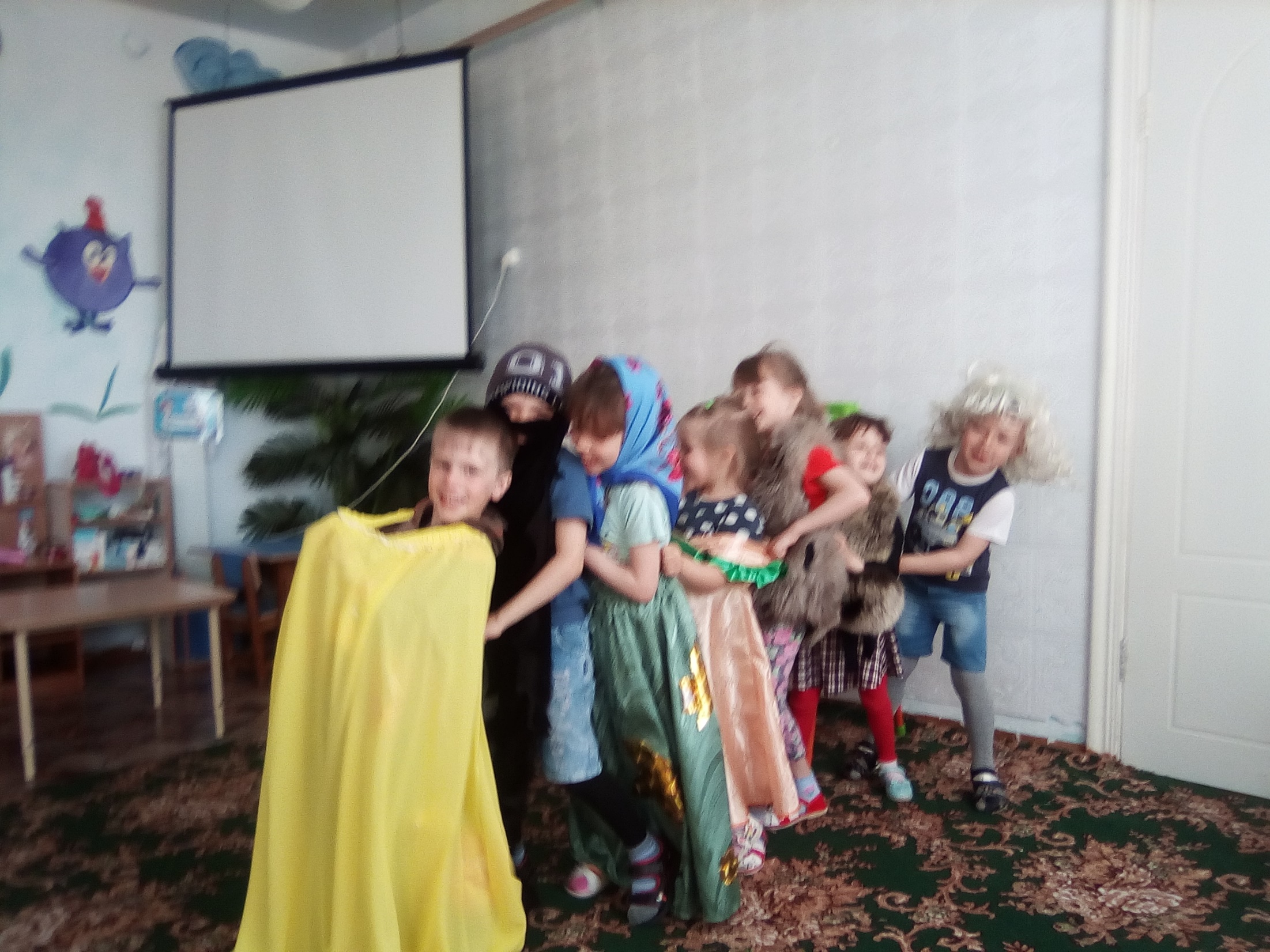 Драматизация сказки «Репка»
Работа в образовательном пространстве
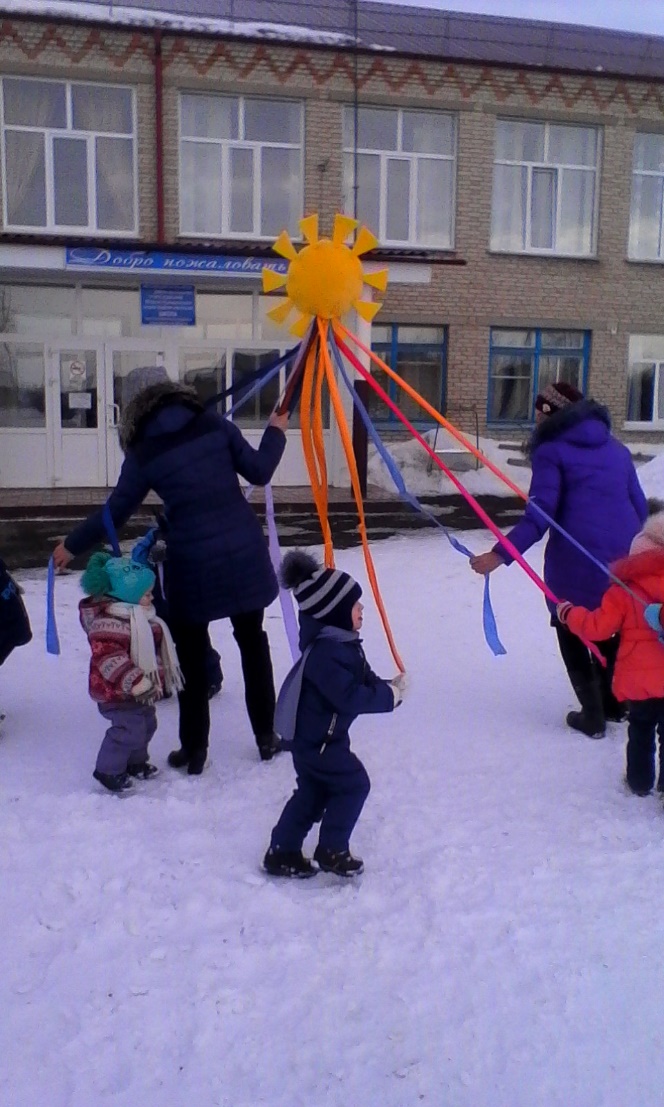 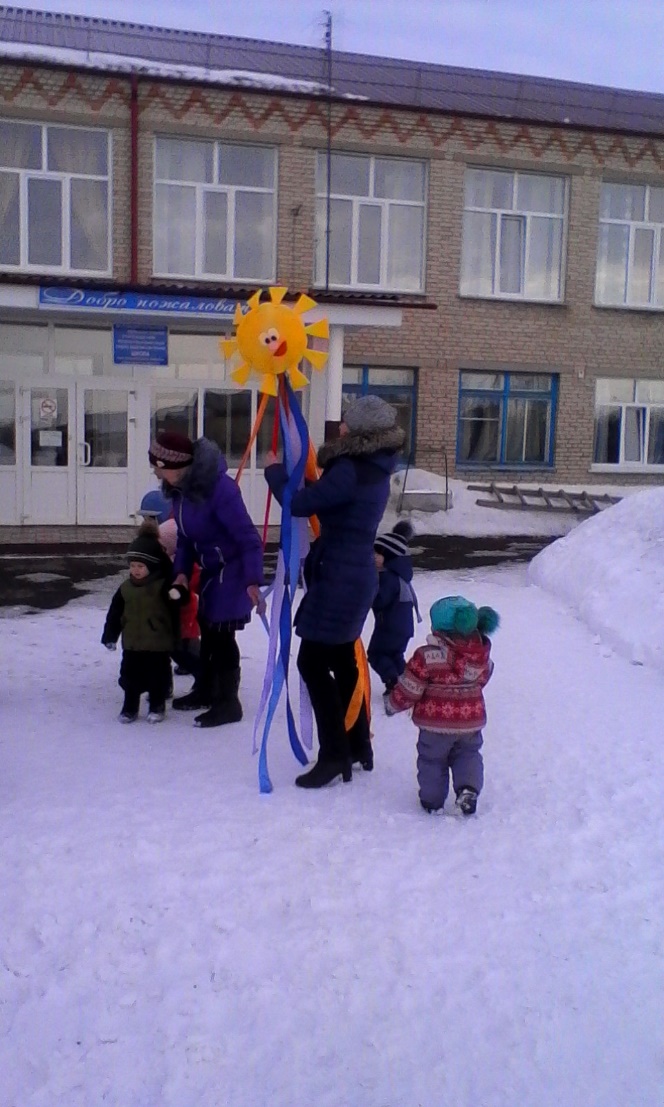 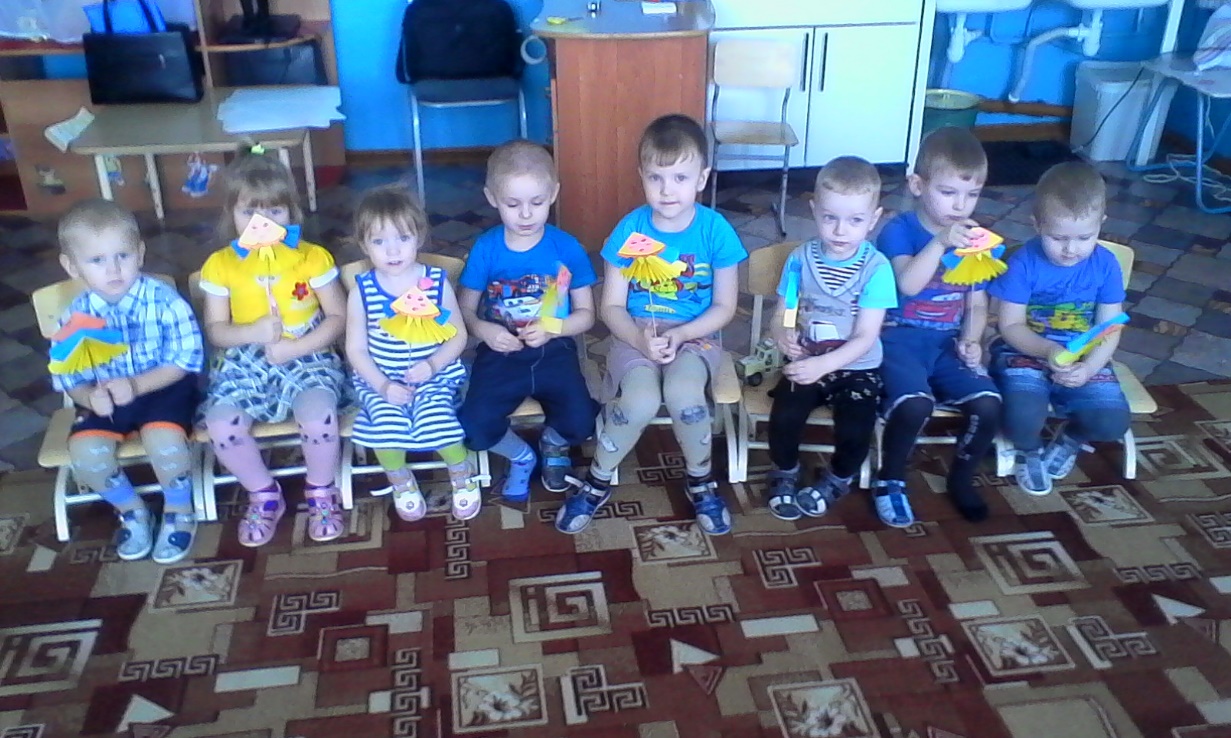 Праздник Масленицы
Работа в образовательном пространстве
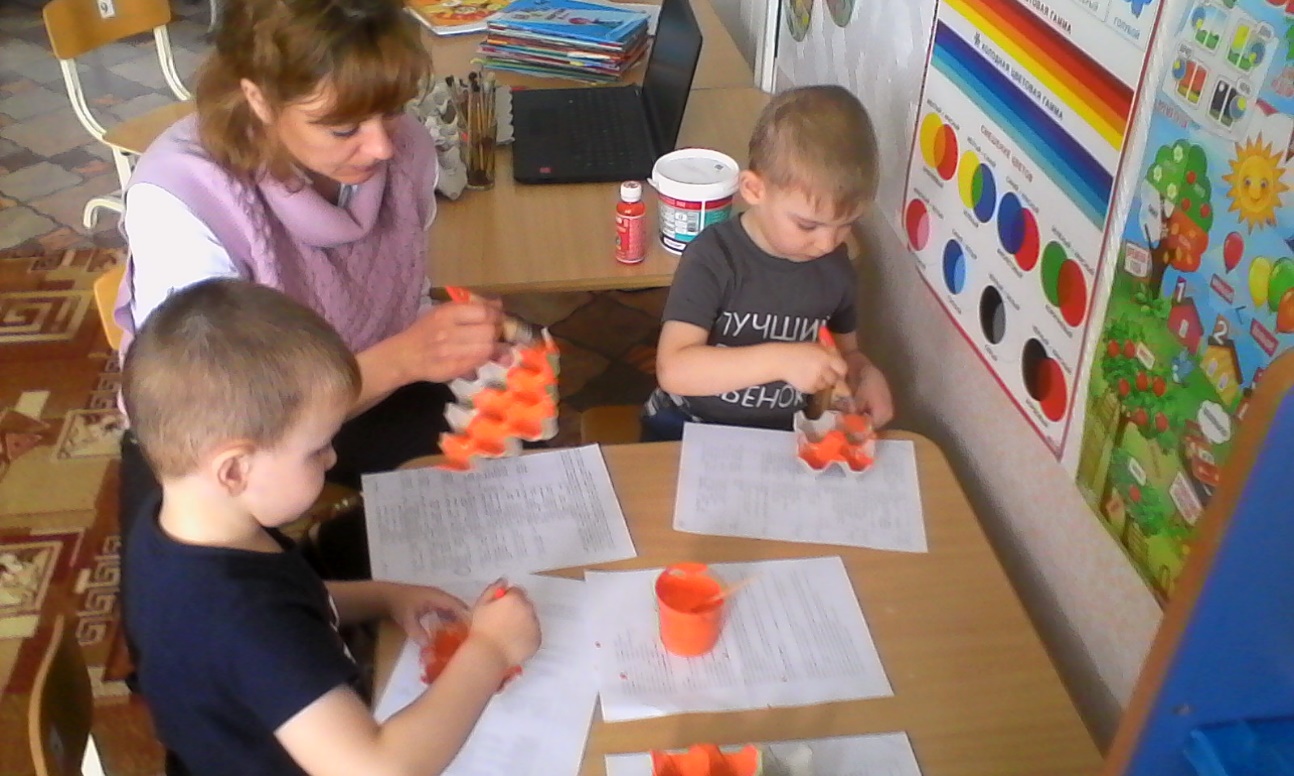 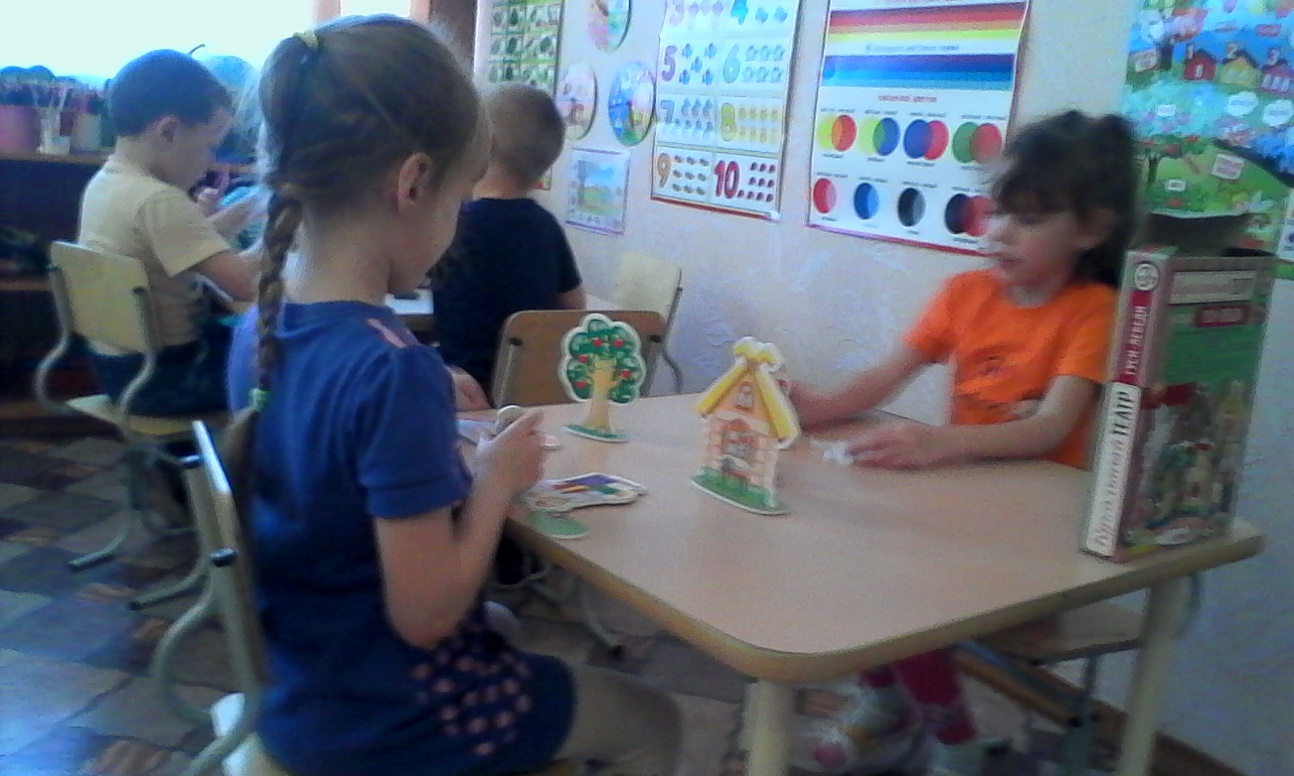 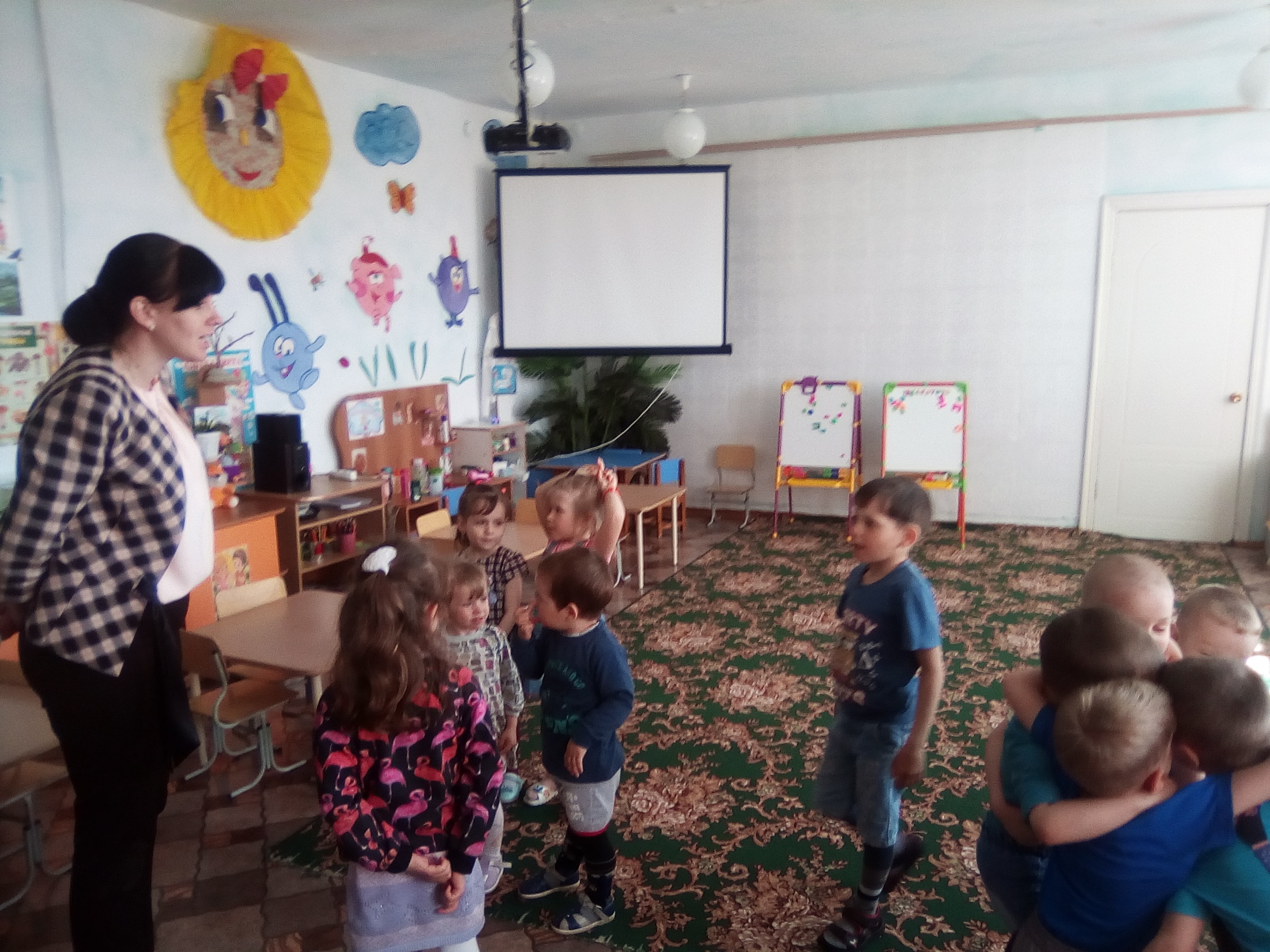 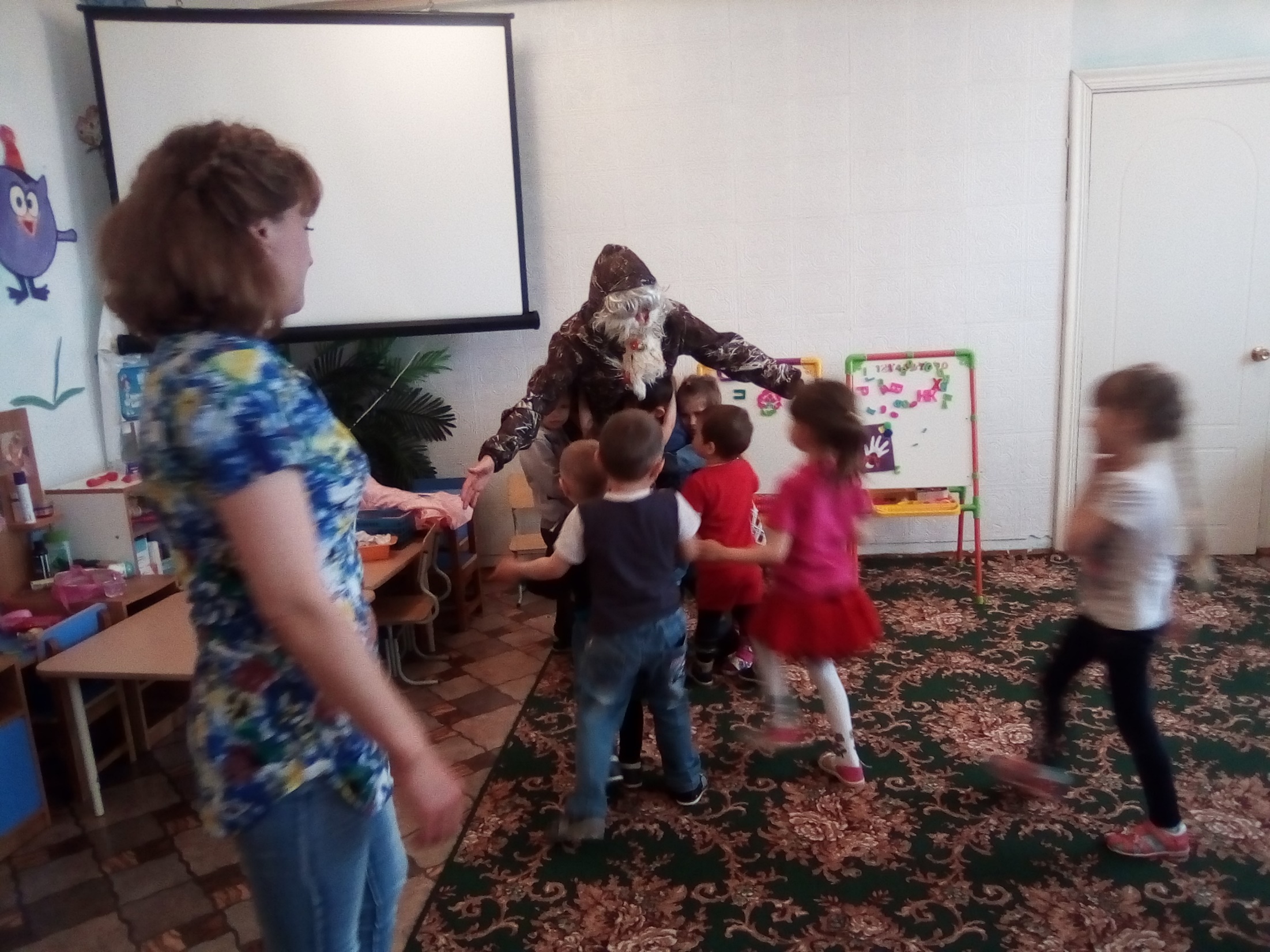 Использование малых фольклорных форм 
в режимных моментах
Работа в образовательном пространстве
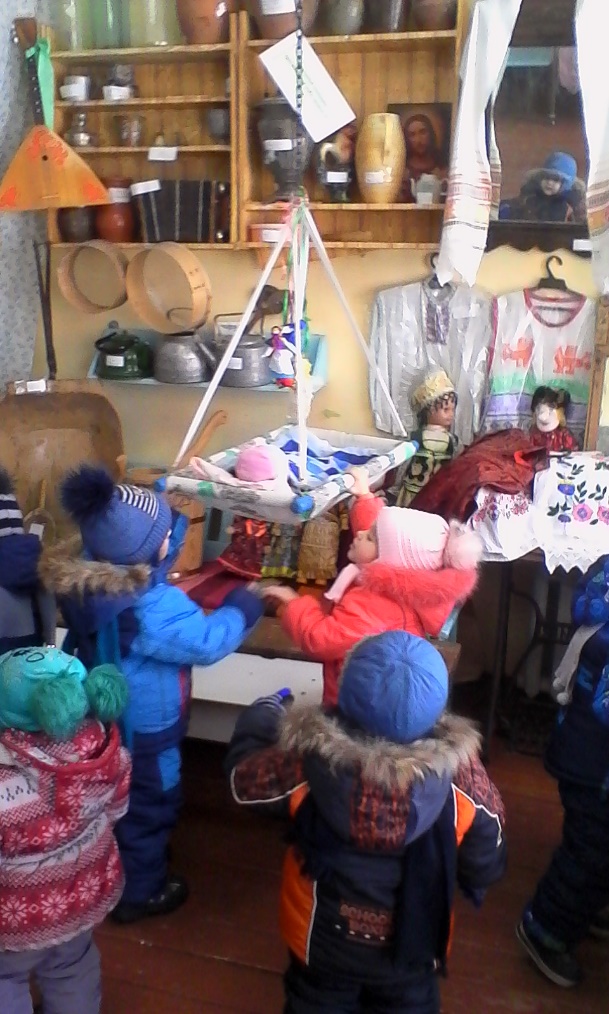 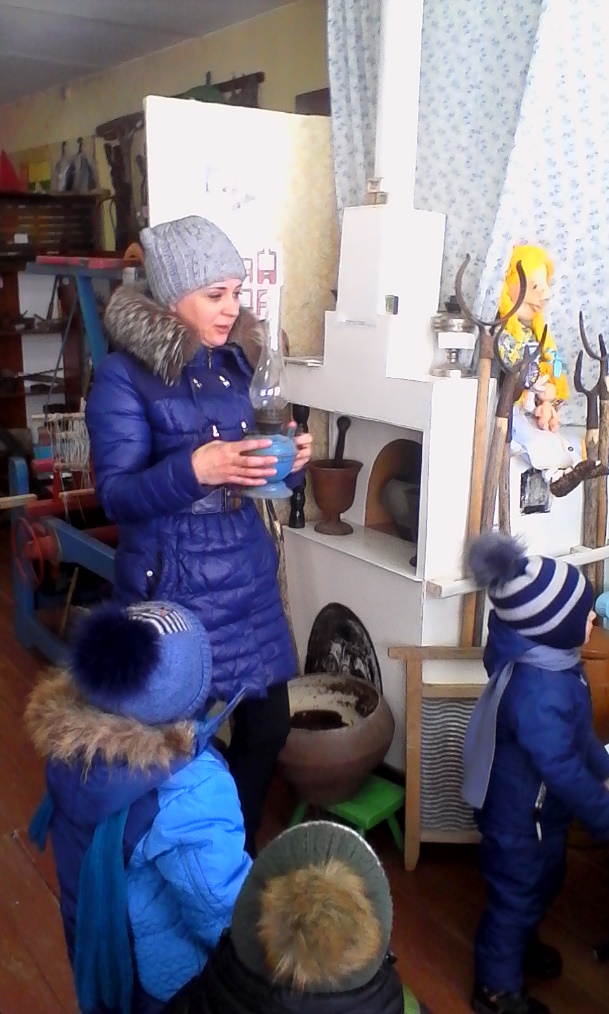 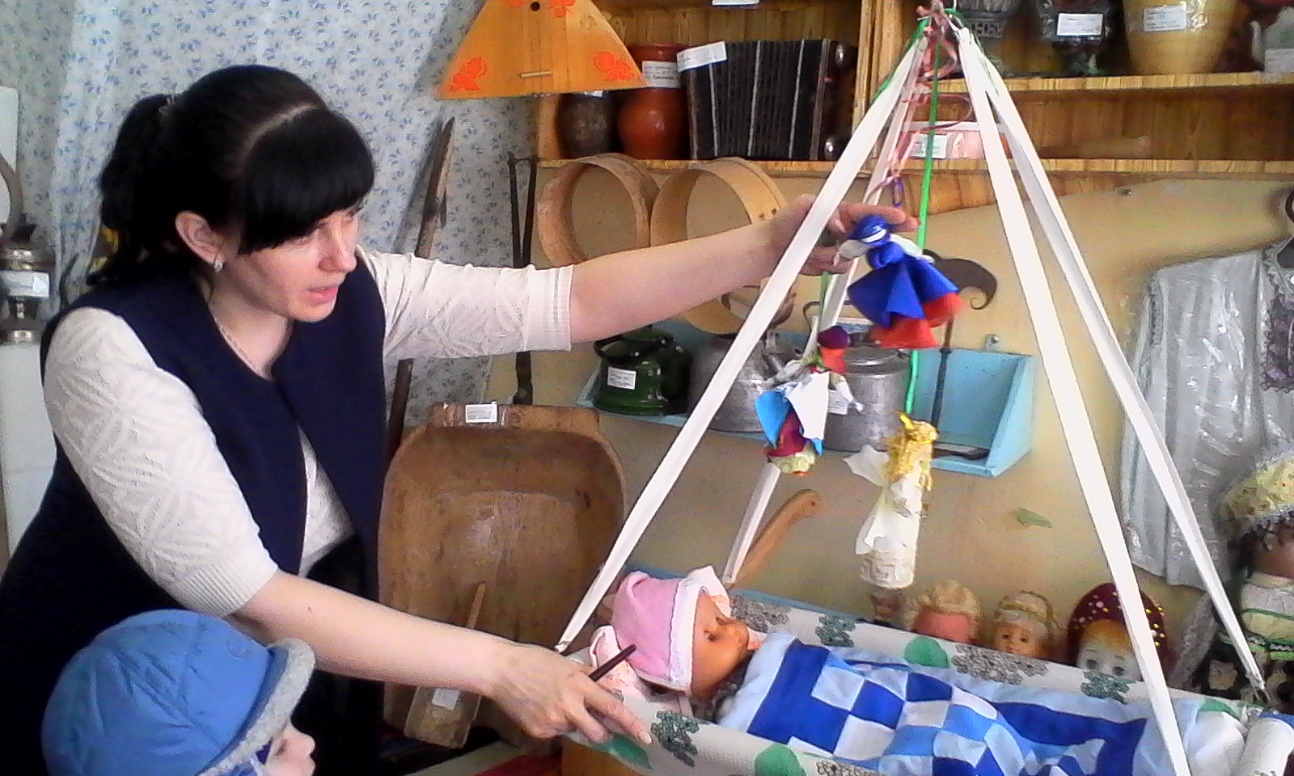 Экскурсия в музей «Наследие» в рамках ННОД по речевому развитию
Работа в образовательном пространстве
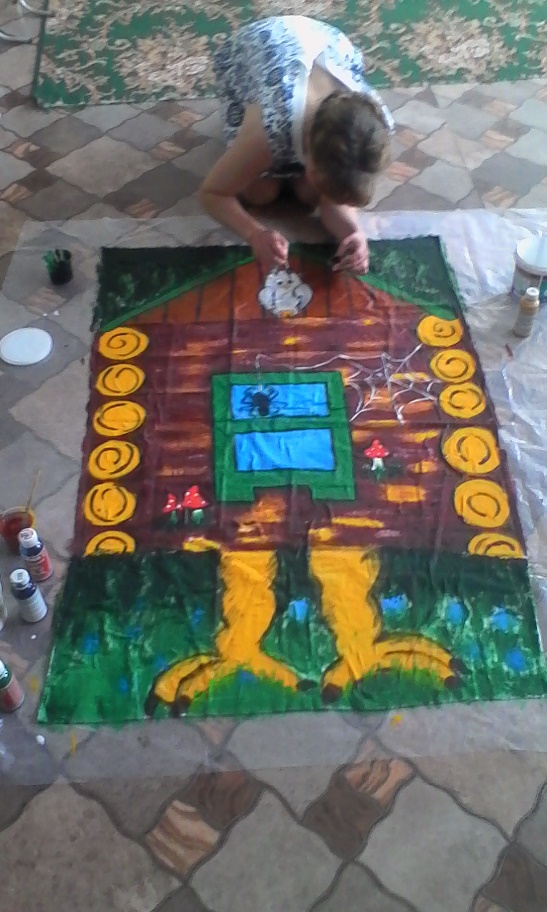 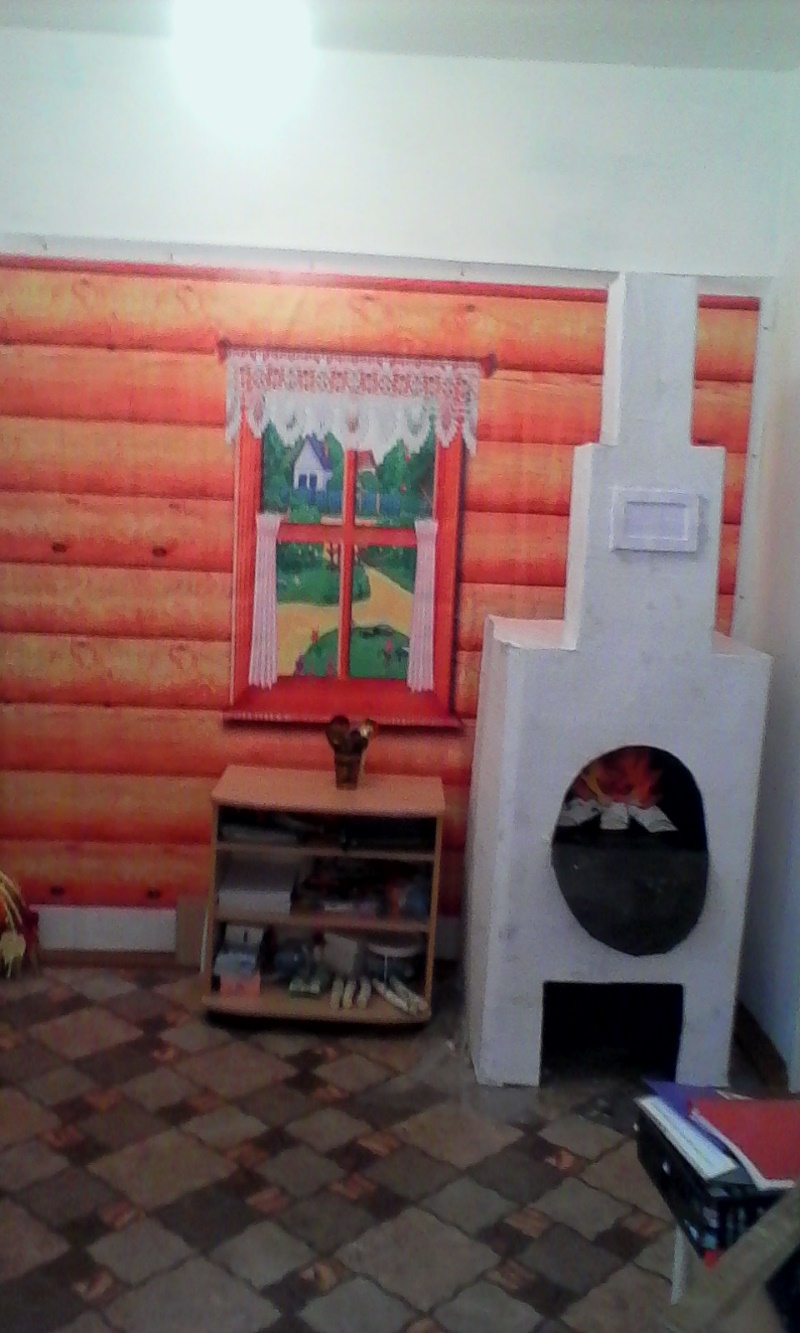 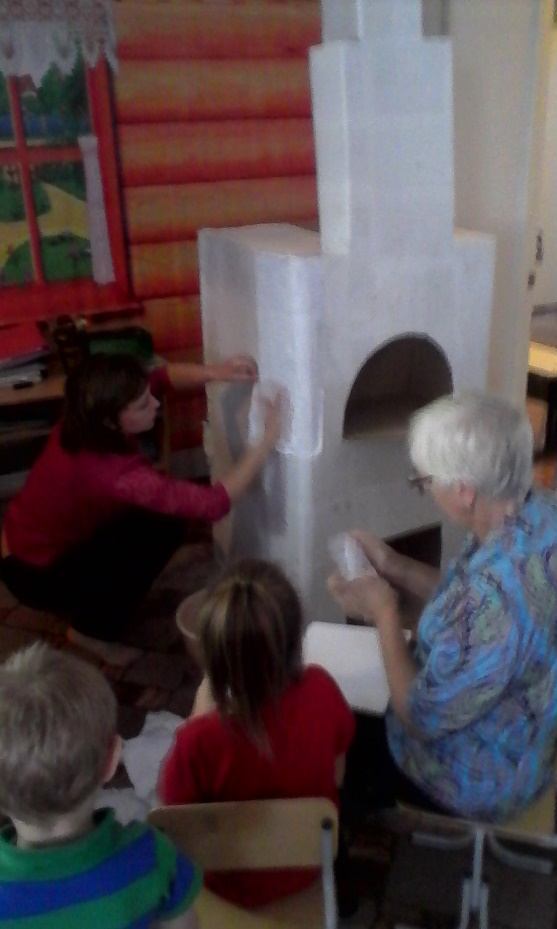 Создание атрибутов и новых уголков для фольклорных драматизаций
Работа в образовательном пространстве
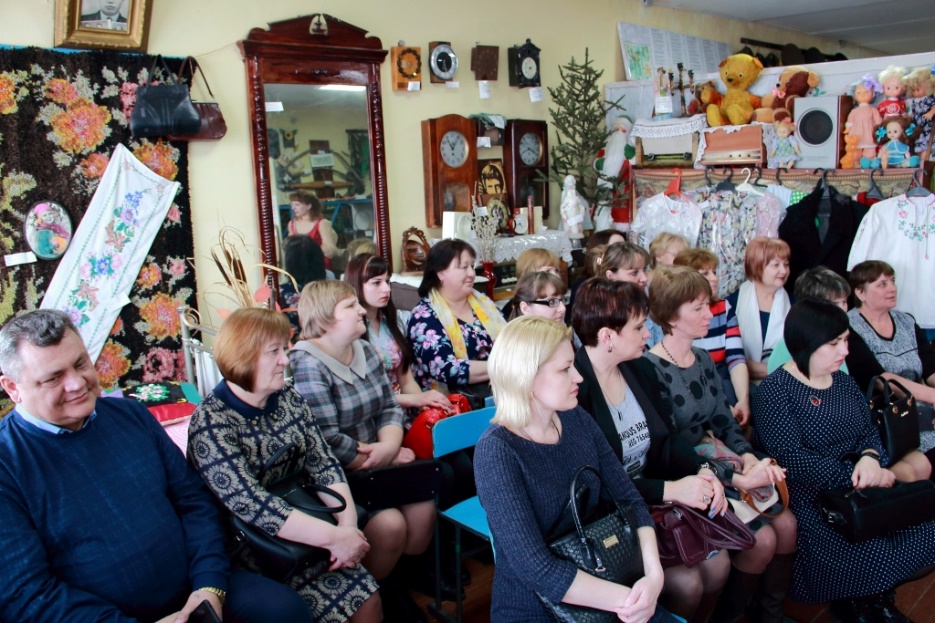 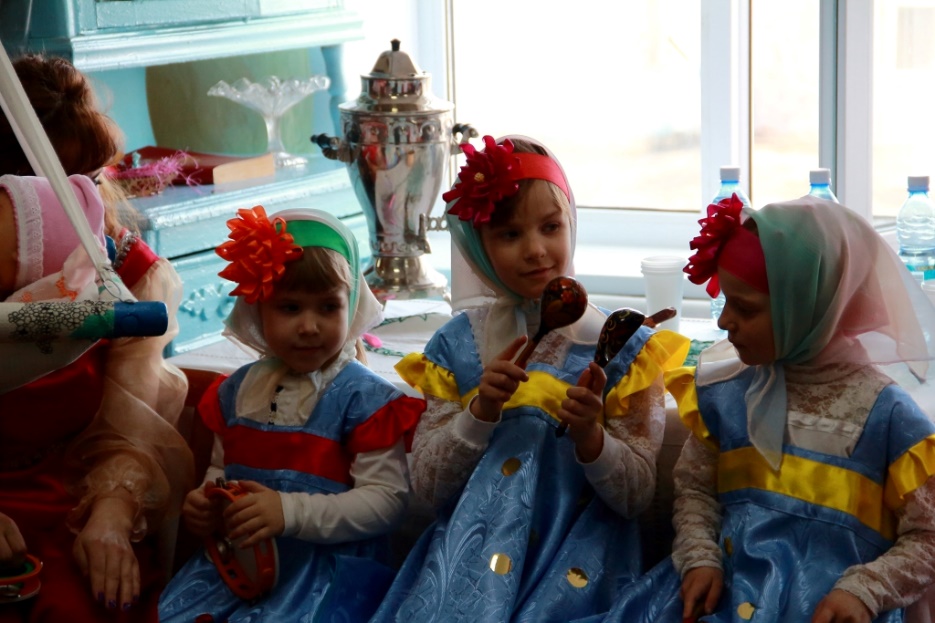 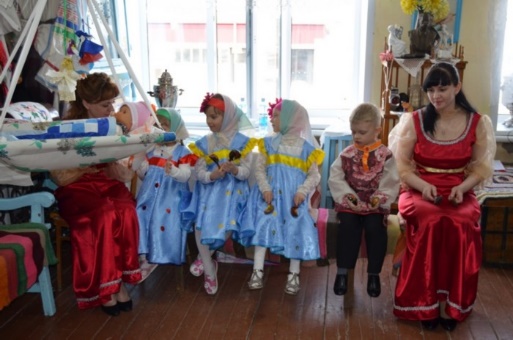 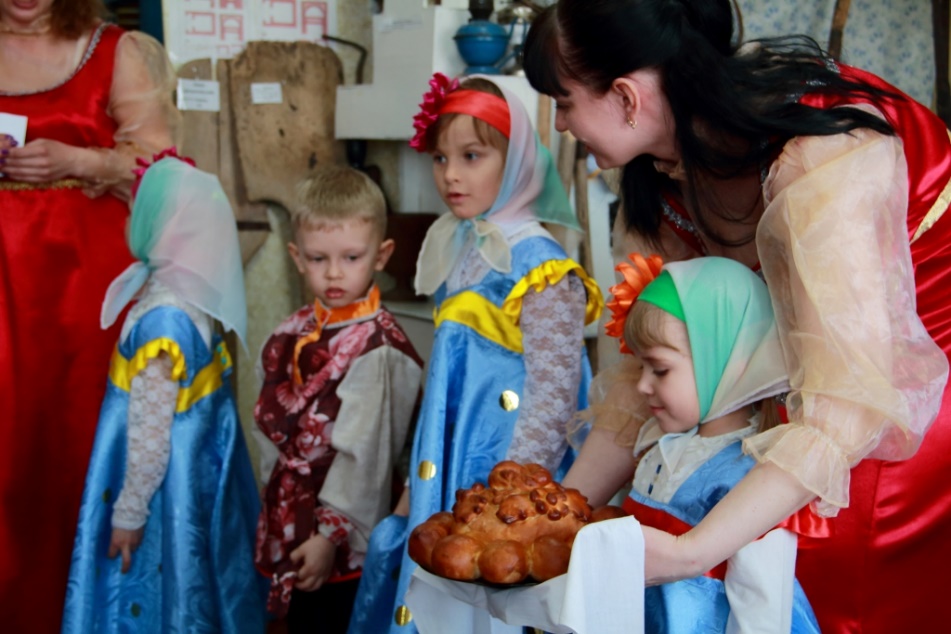 Участие в РМО с фольклорной драматизацией «Посиделки в русской избе»
В рамках работы районной инновационной площадки в МКОУ Новокулындинская СОШ  происходит  внедрение форм и способов взаимодействия с семьей с	целью повышения компетентности родителей	в области речевого развития дошкольников (вовлечение семьи в единое образовательное пространство «Семья–ОУ»).
Работа с родительской общественностью
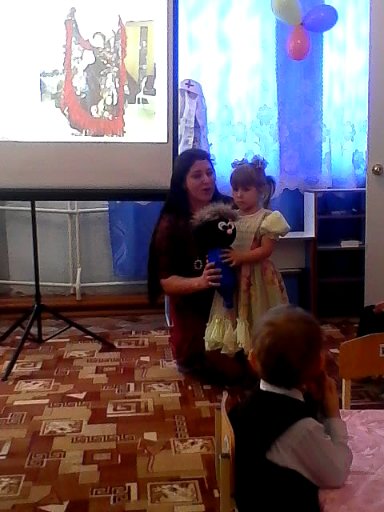 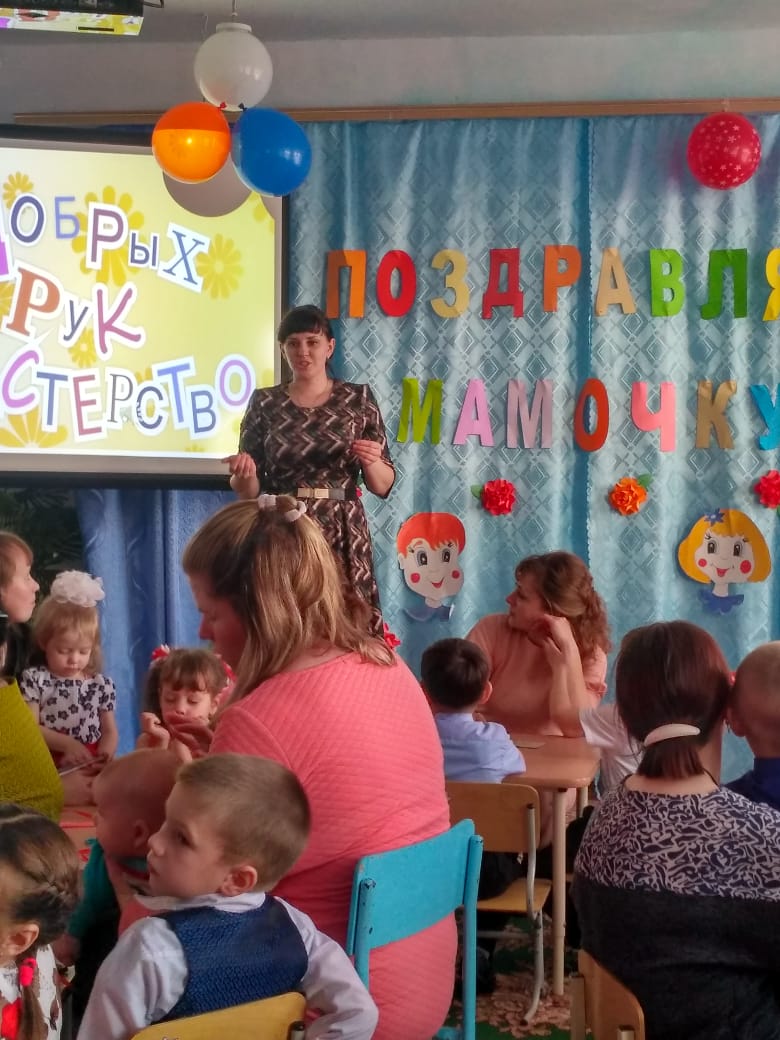 Мастер-класс с родителями по
 изготовлению куклы Кувадки
Песня «В горнице» на празднике
 8 Марта воспитанницы средней 
группы с мамой
Результаты мониторинга и диагностики
За год работы РИП в МКОУ Новокулындинская СОШ (дошкольная группа) речь детей стала богаче и развитее за счет образных выражений, активизации словаря ребенка, совершенствования навыков диалогической речи, её грамматического строя, развития эмоциональной выразительности речи.

Критерии мониторинга уровня речевого развития можно найти в программе РИП на моем сайте в разделе «Инновационная деятельность».
(ссылка:https://uchportfolio.ru/s4058942442/?page=56437)
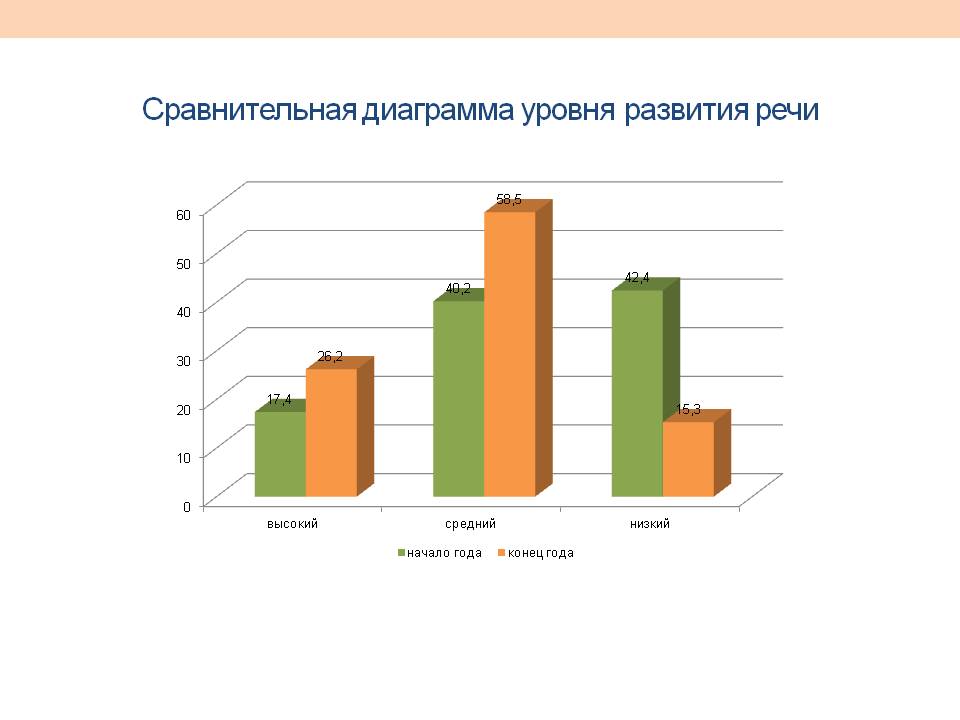 Повышение квалификации педагогов
Повышение компетенции педагогов для успешной реализации практического опыта, умения и знаний при решении задач профессионального рода деятельности.
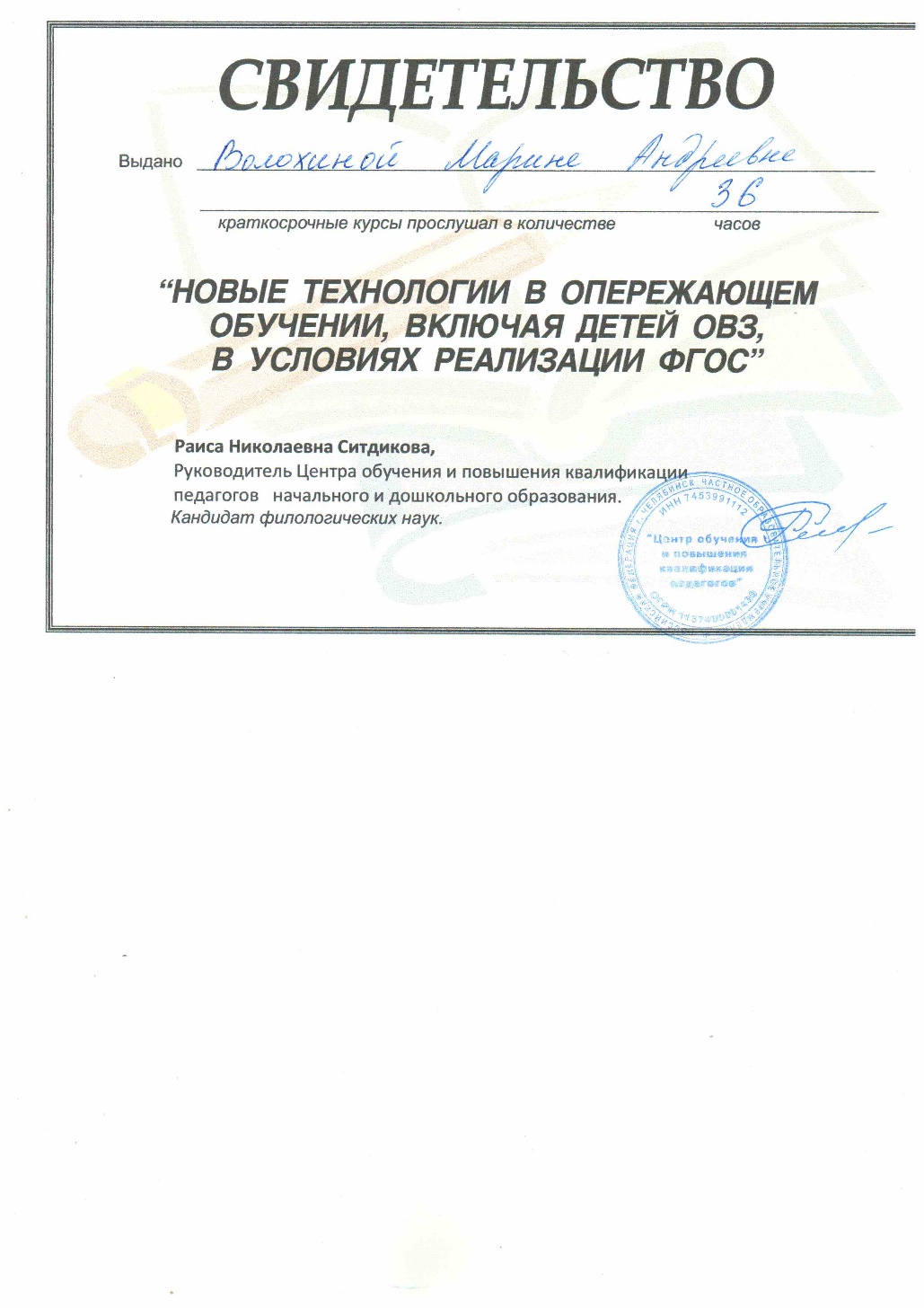 Спасибо за внимание!